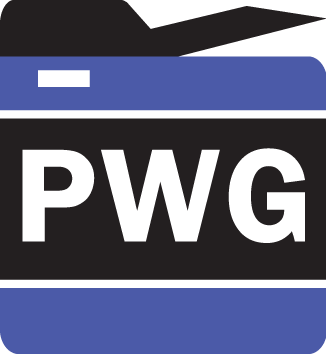 The Printer Working Group
Imaging Device Security
May 6, 2021
PWG May 2021 Virtual Face-to-Face
Copyright © 2021 The Printer Working Group. All rights reserved.
1
1
Agenda
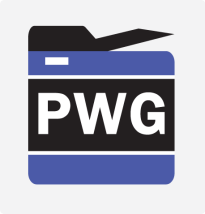 Copyright © 2021 The Printer Working Group. All rights reserved.
2
2
Antitrust and Intellectual Property Policies
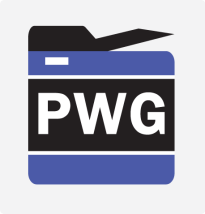 “This meeting is conducted under the rules of the Antitrust and PWG IP policies”.  
Refer to the Antitrust and IP statements in the plenary slides
Copyright © 2021 The Printer Working Group. All rights reserved.
3
3
Officers
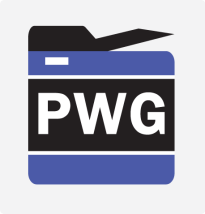 Chair:
Alan Sukert
Vice-Chair:
TBD
Secretary:
Alan Sukert
Document Editor:
Ira McDonald (High North) – HCD Security Guidelines
Copyright © 2021 The Printer Working Group. All rights reserved.
4
4
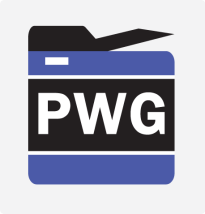 HCD international Technical Community (iTC) Status
Copyright © 2021 The Printer Working Group. All rights reserved.
5
5
HCD international Technical Community (iTC)
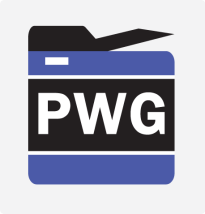 Since last IDS F2F on February 10, 2021 HCD iTC meetings have been held on:
February 15 & 22
March 1, 8, 15, 22 & 29
April 5, 12, 19 & 26
May 3
Copyright © 2021 The Printer Working Group. All rights reserved.
6
6
HCD cPP/SD Status
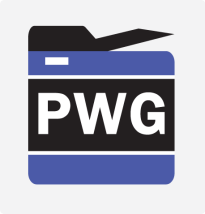 Released 2nd internal draft of the HCD cPP v1.0 on 11/17/2020
Received 26 additional comments against 2nd draft HCD cPP version
All comments but one have been adjudicated by the HCD iTC
Tally so far for new comments:
13 Comments Accepted
0 Comment Accepted in Principle but will be addressed in a later v1.0 draft
10 Comments Deferred to be addressed by the HCD iTC at a later point in time
2 Comments Not Accepted
Copyright © 2021 The Printer Working Group. All rights reserved.
7
7
HCD cPP/SD Status
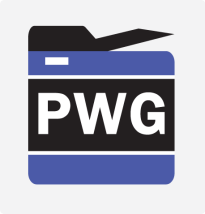 Released 2nd internal draft of the HCD SD v1.0 on 11/19/2020
Received 48 additional comments against that draft HCD SD version
Not all comments have been adjudicated by the HCD iTC
Tally so far for new comments:
29 Comments Accepted
0 Comments Accepted in Principle to be addressed in a later v1.0 draft
1 Comment Deferred to be addressed by the HCD iTC at a later point in time
1 Comment Not Accepted
Copyright © 2021 The Printer Working Group. All rights reserved.
8
8
HCD cPP/SD Status
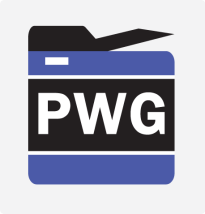 Released draft of the HCD SPD on 4/13/2021
Received 7 comments against that draft HCD SPD
All comments have been adjudicated by the HCD iTC
Tally for comments:
7 Comments Accepted
0 Comments Accepted in Principle to be addressed in a later v1.0 draft
0 Comment Deferred to be addressed by the HCD iTC at a later point in time
0 Comment Not Accepted
Copyright © 2021 The Printer Working Group. All rights reserved.
9
9
Current HCD cPP/SD IssuesAddressing HW-Anchored Integrity Verification
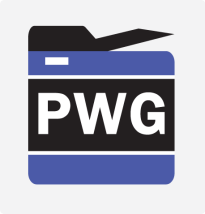 Is a requirement the HCD iTC had included in the Essential Security Requirements (ESR) document
Deals with Hardware Roots of Trust and how to verify the integrity of the boot process for an HCD
Need to determine what requirements/assurance activities  need to go into the HCD cPP/SD to address this ESR requirement
Status to date:
Have determined what Threats, Organizational Security Policies and Security Objectives need to go into the Security Problem Definition to address this ESR requirement
Working on what corresponding Security Functional Requirements and associated Assurance Activities need to go in the HCD cPP/SD for this ESR requirement
Copyright © 2021 The Printer Working Group. All rights reserved.
10
10
HCD cPP/SD StatusKey Closed Issues
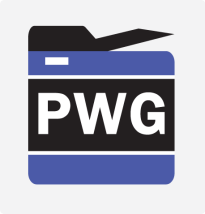 Agreed that all nonvolatile storage will be encrypted
Agreed to include the SFRs/Assurance Activities from the latest Network Device cPP/SD version for the following:
Secure protocols TLSC/TLSS, DLLSC/DTLSS, SSHC/SSHS, HTTP, IPsec
FCS_COP.1/DataEncryption (AES Data Encryption/ Decryption)
FCS_CKM.1 Cryptographic Key Generation
FCS_COP.1/SigGen (Signature Generation and Verification)
FCS_COP.1/Hash (Hash Algorithm)
FCS_COP.1/KeyedHash (Keyed Hash Algorithm)
FCS_RBG_EXT.1 Random Bit Generation
FIA_X509_EXT.1 X.509 Certificate Validation, FIA_X509_EXT.2 X.509 Certificate Authentication and FIA_X509_EXT.3 X.509 Certificate Requests
FCS_CKM.2 Cryptographic Key Establishment
Copyright © 2021 The Printer Working Group. All rights reserved.
11
11
Current HCD cPP/SD IssuesAddressing HW-Anchored Integrity Verification
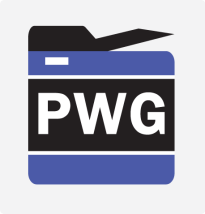 Is a requirement the HCD iTC had included in the Essential Security Requirements (ESR) document
Deals with Hardware Roots of Trust and how to verify the integrity of the boot process for an HCD
Need to determine what requirements/assurance activities  need to go into the HCD cPP/SD to address this ESR requirement
Status to date:
Have determined what Threats, Organizational Security Policies and Security Objectives need to go into the Security Problem Definition to address this ESR requirement
Working on what corresponding Security Functional Requirements and associated Assurance Activities need to go in the HCD cPP/SD for this ESR requirement
Copyright © 2021 The Printer Working Group. All rights reserved.
12
12
Other Current HCD cPP/SD Issues
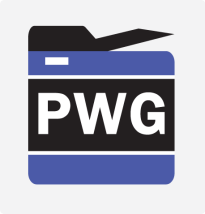 Inclusion of NTP
Concern ND cPP requirements for NTP constitute requirement for “secure NTP”
Not sure all vendors support “secure NTP”
FPT_KYP_EXT Protection of Key and Key Material SFR
JBMIA wants to change SFR to state requirements for how key and key material are to be protected to meet requirement in the ESR that “To support encryption, the HCD shall maintain key chains in such a way that keys and key materials are protected”
HCD iTC members currently commenting on the JBMIA proposal
Audit Log
Korean Scheme now feels that (1) it is mandatory that the audit log be stored on device and (2) that it is mandatory, and not optional, that the audit log should be readable by a device interface
JISEC and NIAP have concurred with the Korean scheme
HCD iTC assessing what actions to take
Copyright © 2021 The Printer Working Group. All rights reserved.
13
13
Other Current HCD cPP/SD Issues
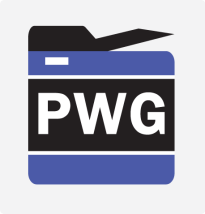 Issues HCD iTC members are discussing with their companies:
Removal of support for TLS 1.0 and TLS 1.1
Removal of SHA-1 support
Removal of support for cipher suites with RSA Key Generation with keys < 2048 bits
Removal of support for all RSA and DHE Key Exchanges
Need to still address Internationalization of SFRs
Additional New Content
Highly unlikely ND TLS subgroup will have TLS 1.3 ready in time frame for HCD iTC to pick it up for HCD cPP v1.0
Not anticipating picking up any additional new requirements for the HCD cPP/SD at this time unless either:
They are suggested by JISEC or ITSCC 
They are suggested by JBMIA
They are required by changes to ISO, FIPS or NIST Standards/Guidelines
Copyright © 2021 The Printer Working Group. All rights reserved.
14
14
HCD iTC StatusAdditional Considerations in Developing HCD cPP/SD v1.0
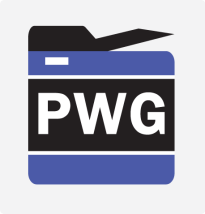 Syncing with applicable updates to ND cPP and FDE cPPs
Syncing with any applicable NIST SP updates
Inclusion of any applicable NIAP TDs to HCD PP and ND & FDE cPPs/SDs
Syncing with ENISA and the new proposed European cybersecurity certification scheme (EUCC) and NIST Cybersecurity Framework
Copyright © 2021 The Printer Working Group. All rights reserved.
15
15
HCD iTC StatusProposed New HCD cPP/SD Schedule
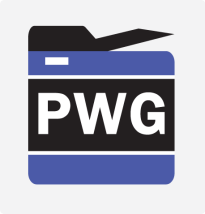 Copyright © 2021 The Printer Working Group. All rights reserved.
16
16
HCD iTC StatusUpdated Proposed HCD cPP/SD Schedule
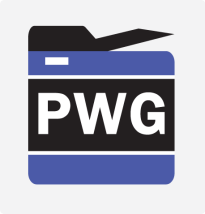 Copyright © 2021 The Printer Working Group. All rights reserved.
17
17
HCD iTC StatusKey Next Steps
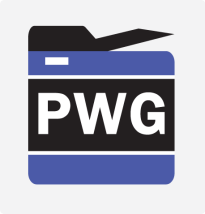 Agree on a revised schedule
Finalize all new content for v1.0
Add all new SFRs and Assurance Activities into the HCD cPP and SD
Goal is to complete this by the first Public Draft
Submit all internal, public and final draft HCD cPPs and HCD SDs per the agreed schedule
Review all comments and update the HCD cPP and HCD SD drafts per the agreed schedule
Publish HCD cPP/SD v1.0
Copyright © 2021 The Printer Working Group. All rights reserved.
18
18
HCD iTC StatusLessons Learned to Date (My Take)
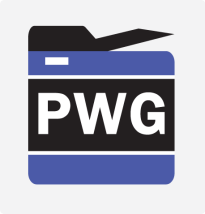 Pre-Planning and getting off to a good start is essential
Define and agree on your rules of conduct early on, then..
You need to be disciplined in following your rules of conduct once you agree on them
Things are not going to go as planned or as scheduled, so be prepared to be flexible and to adapt
Make sure you have strong leadership, but that has to include someone who is willing to ask questions and offer alternatives
Employ sub-teams as necessary to solve specific problems
Copyright © 2021 The Printer Working Group. All rights reserved.
19
19
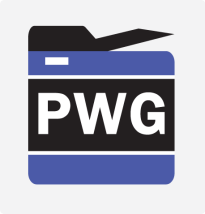 MASS DOT DISCUSSION WITH IDS WG
Copyright © 2021 The Printer Working Group. All rights reserved.
20
20
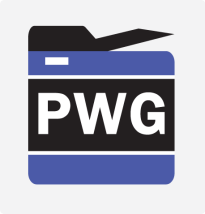 MASSACHUSETTS DEPARTMENT OF TRANSPORTATION (MASS DOT) DISCUSSION WITH IDS WG
Overview
Mass DOT has a diverse printer environment with a fleet of printers – some new and some as much as ten years old
Want to develop a process to ensure a standardized hardening of their printers from a security perspective 
Looking for the best way to deal with how to ensure their fleet of printers are safe and secure.
Want to see if Common Criteria could help them do that
Copyright © 2021 The Printer Working Group. All rights reserved.
21
21
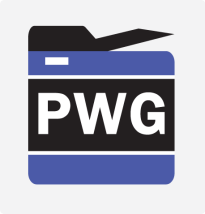 MASSACHUSETTS DEPARTMENT OF TRANSPORTATION (MASS DOT) DISCUSSION WITH IDS WG
MASS DOT:
Wants to do upgrades of their older printers and keep products current
Biggest need is how to get a baseline (secure) configuration for each of their devices.
Desire would be for each of its printers to be hardened “out of the box” by default; i.e., they are secure by default.
From their experience they have noticed that even when public interfaces are specified and in place for a long time, even if they are not correctly specified, they are very difficult to get changed because printer owners are concerned about unknown consequences to customers if configurations are changed.
Copyright © 2021 The Printer Working Group. All rights reserved.
22
22
MASSACHUSETTS DEPARTMENT OF TRANSPORTATION (MASS DOT) DISCUSSION WITH IDS WG
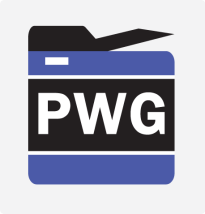 IDS WG Comments to Mass DOT:
One of the required outputs that comes out of a Common Criteria certification of a printer are guidelines for the secure installation and operation of the printer, including what should be the “secure configuration” of the printer. 
Protection Profile that has been developed for hardcopy devices, including printers, includes the standard uses cases and security features that a printer should have.
IDS WG is developing the HCD Security Guidelines. 
Are planned to be at a higher level than a Protection Profile
Will contain specific recommendations, but within the larger framework that a hardcopy device can be (and typically is) a node in a network. 
Guidelines would also discuss centralize administrative management of HCDs.
Copyright © 2021 The Printer Working Group. All rights reserved.
23
23
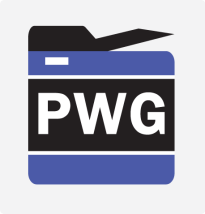 MASSACHUSETTS DEPARTMENT OF TRANSPORTATION (MASS DOT) DISCUSSION WITH IDS WG
IDS WG Comments to Mass DOT (cont’d):
Asked what threat model that Mass DOT is concerned about. 
Briefly went through the Security Problem Definition from the Application Software Protection Profile as an example of what a threat model would be and how it related to assumptions and security objectives that would be found in a Protection Profile.
Copyright © 2021 The Printer Working Group. All rights reserved.
24
24
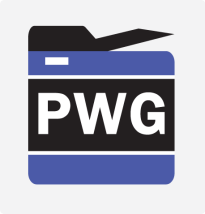 HCD Security Guidelines Status
Copyright © 2021 The Printer Working Group. All rights reserved.
25
25
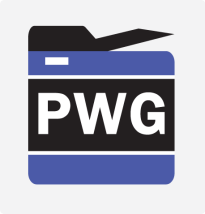 Liaison Status
Copyright © 2021 The Printer Working Group. All rights reserved.
26
26
Trusted Computing Group (TCG)
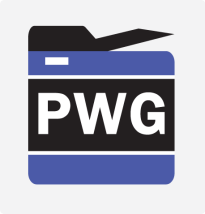 Next TCG Members Meetings
TCG Virtual F2F – 14-18 June 2021 – Ira to call in
Trusted Mobility Solutions (TMS) – Ira is co-chair and co-editor
Formal – GP (TEE, SE), ETSI (NFV/MEC), ATIS (5G Security) 
Informal – 3GPP, GSMA, IETF, ISO, ITU-T, SAE, US NIST
TCG TMS Use Cases v2 – published September 2018
Mobile Platform (MPWG) – Ira is co-editor
Formal – GP (TEE, SE), ETSI (NFV/MEC), ATIS (5G Security) 
TCG Runtime Integrity Preservation for Mobile Devices – Nov 2019
TCG Mobile Reference Architecture v2 – work-in-progress
TCG TPM 2.0 Mobile Common Profile – work-in-progress
GP Trusted Platform Services Client API – work-in-progress w/ TCG
Recent Specifications
http://www.trustedcomputinggroup.org/resources
TCG TSS 2.0 System Level API (SAPI) – review April 2021 
TCG TSS 2.0 Overview and Common Structures – review April 2021 
TCG TSS 2.0 Enhanced System API (ESAPI) – review April 2021 
TCG TPM 2.0 Library r1.64 – review March 2021 
TCG DICE Attestation Architecture – published March 2021 
TCG SMBIOS-based Component Class Registry – published February 2021
Copyright © 2021 The Printer Working Group. All rights reserved.
27
27
Internet Engineering Task Force (IETF) (1 of 4)
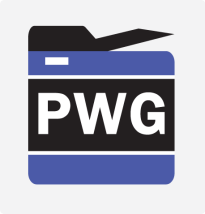 Next IETF Members Meetings
IETF 111 San Francisco ??? – 26-30 July 2021 – Ira to call in
Transport Layer Security (TLS)
Deprecating TLS 1.0 and TLS 1.1 – RFC 8996 – March 2021https://datatracker.ietf.org/doc/rfc8996/
Hybrid key exchange in TLS 1.3 – draft-02 – April 2021https://datatracker.ietf.org/doc/draft-ietf-tls-hybrid-design/
Connection Identifiers for DTLS 1.2 – draft-11 – April 2021 – IETF LChttps://datatracker.ietf.org/doc/draft-ietf-tls-dtls-connection-id/
Deprecating MD5 / SHA-1 in TLS 1.2 – draft-06 – March 2021 – IETF LChttps://datatracker.ietf.org/doc/draft-ietf-tls-md5-sha1-deprecate/
TLS Encrypted Client Hello – draft-10 – March 2021https://datatracker.ietf.org/doc/draft-ietf-tls-esni/
External PSK Usage in TLS – draft-02 – February 201 – IETF LChttps://datatracker.ietf.org/doc/draft-ietf-tls-external-psk-guidance/
TLS Protocol Version 1.3 – draft-01 – February 2021https://datatracker.ietf.org/doc/draft-ietf-tls-rfc8446bis/
DTLS/1.3 – draft-41 – February 2021 – IETF LChttps://datatracker.ietf.org/doc/draft-ietf-tls-dtls13/
Flags Extension for TLS 1.3 – draft-04 – February 2021https://datatracker.ietf.org/doc/draft-ietf-tls-tlsflags/
Copyright © 2021 The Printer Working Group. All rights reserved.
28
28
Internet Engineering Task Force (IETF) (2 of 4)
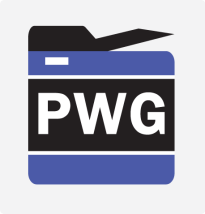 Security Automation and Continuous Monitoring (SACM)
SACM Architecture – draft-08 – March 2021https://datatracker.ietf.org/doc/draft-ietf-sacm-arch/ 
Concise Software Identifiers – draft-17 – February 2021 – to IETF LChttps://datatracker.ietf.org/doc/draft-ietf-sacm-coswid/ 
Concise Binary Object Representation (CBOR)
Storing CBOR items on stable storage – draft-01 – April 2021https://datatracker.ietf.org/doc/draft-ietf-cbor-file-magic/
CBOR tags for IPv4 and IPv6 addresses – draft-04 – April 2021https://datatracker.ietf.org/doc/draft-ietf-cbor-network-addresses/
Feature Freezer for CDDL – draft-07 – April 2021https://datatracker.ietf.org/doc/draft-bormann-cbor-cddl-freezer/
Map-like data in CBOR and CDDL – April 2021https://datatracker.ietf.org/doc/draft-bormann-cbor-cddl-map-like-data/
CBOR Tags for OIDs – draft-06 – March 2021 – IETF LChttps://datatracker.ietf.org/doc/draft-ietf-cbor-tags-oid/
Additional Control Operators for CDDL – draft-03 – March 2021https://datatracker.ietf.org/doc/draft-ietf-cbor-cddl-control/
Packed CBOR – draft-00 – September 2020https://datatracker.ietf.org/doc/draft-ietf-cbor-packed/
Copyright © 2021 The Printer Working Group. All rights reserved.
29
29
Internet Engineering Task Force (IETF) (3 of 4)
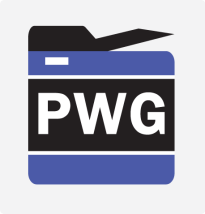 Remote ATtestation ProcedureS (RATS)
YANG Data Model for CHARRA using TPMs – draft-07 – April 2021https://datatracker.ietf.org/doc/draft-ietf-rats-yang-tpm-charra/
Trusted Path Routing – draft-02 – April 2021https://datatracker.ietf.org/doc/draft-voit-rats-trustworthy-path-routing/
Attestation Event Stream Subscription – draft-02 – March 2021https://datatracker.ietf.org/doc/draft-birkholz-rats-network-device-subscription/
RATS Architecture – draft-11 – March 2021https://datatracker.ietf.org/doc/draft-ietf-rats-architecture/
ARM’s PSA Attestation Token – draft-08 – March 2021https://datatracker.ietf.org/doc/draft-tschofenig-rats-psa-token/
CBOR Tag for Unprotected CWT Claims Sets – draft-03 – March 2021https://datatracker.ietf.org/doc/draft-birkholz-rats-uccs/
Entity Attestation Token (EAT) – draft-09 – March 2021https://datatracker.ietf.org/doc/draft-ietf-rats-eat/
Use Cases for RATS – draft-03 – January 2021https://datatracker.ietf.org/doc/draft-chen-rats-usecase/
Time-Based Uni-Directional Attestation – draft-04 – January 2021https://datatracker.ietf.org/doc/draft-birkholz-rats-tuda/
Copyright © 2021 The Printer Working Group. All rights reserved.
30
30
Internet Engineering Task Force (IETF) (4 of 4)
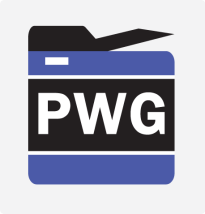 IRTF Crypto Forum Research Group (CFRG) – future algorithms
Hashing to Elliptic Curves – draft-11 – April 2021https://datatracker.ietf.org/doc/draft-irtf-cfrg-hash-to-curve/
Argon2 password hash and proof-of-work – draft-13 – March 2021https://datatracker.ietf.org/doc/draft-irtf-cfrg-argon2/
Usage Limits on AEAD Algorithms – draft-02 – February 2021https://datatracker.ietf.org/doc/draft-irtf-cfrg-aead-limits/
OPAQUE Asymmetric PAKE Protocol – draft-03 – February 2021https://datatracker.ietf.org/doc/draft-irtf-cfrg-opaque/
OPRFs using Prime-Order Groups – draft-06 – February 2021https://datatracker.ietf.org/doc/draft-irtf-cfrg-voprf/
KangarooTwelve – draft-05 – February 2021https://datatracker.ietf.org/doc/draft-irtf-cfrg-kangarootwelve/
Hybrid Public Key Encryption – draft-08 – February 2021https://datatracker.ietf.org/doc/draft-irtf-cfrg-hpke/
FROST: Flexible Round-Optimized Schnorr Threshold Signatures – draft-00 – February 2021https://datatracker.ietf.org/doc/draft-irtf-cfrg-frost/
CPace, a balanced composable PAKE – draft-01 – January 2021https://datatracker.ietf.org/doc/draft-irtf-cfrg-cpace/
Copyright © 2021 The Printer Working Group. All rights reserved.
31
31
Internet Engineering Task Force (IETF) (4 of 4)
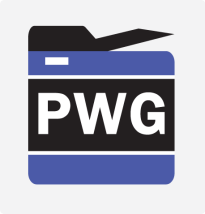 IRTF Crypto Forum Research Group (CFRG) – future algorithms
Hashing to Elliptic Curves – draft-11 – April 2021https://datatracker.ietf.org/doc/draft-irtf-cfrg-hash-to-curve/
Argon2 password hash and proof-of-work – draft-13 – March 2021https://datatracker.ietf.org/doc/draft-irtf-cfrg-argon2/
Usage Limits on AEAD Algorithms – draft-02 – February 2021https://datatracker.ietf.org/doc/draft-irtf-cfrg-aead-limits/
OPAQUE Asymmetric PAKE Protocol – draft-03 – February 2021https://datatracker.ietf.org/doc/draft-irtf-cfrg-opaque/
OPRFs using Prime-Order Groups – draft-06 – February 2021https://datatracker.ietf.org/doc/draft-irtf-cfrg-voprf/
KangarooTwelve – draft-05 – February 2021https://datatracker.ietf.org/doc/draft-irtf-cfrg-kangarootwelve/
Hybrid Public Key Encryption – draft-08 – February 2021https://datatracker.ietf.org/doc/draft-irtf-cfrg-hpke/
FROST: Flexible Round-Optimized Schnorr Threshold Signatures – draft-00 – February 2021https://datatracker.ietf.org/doc/draft-irtf-cfrg-frost/
CPace, a balanced composable PAKE – draft-01 – January 2021https://datatracker.ietf.org/doc/draft-irtf-cfrg-cpace/
Copyright © 2021 The Printer Working Group. All rights reserved.
32
32
Next Steps – IDS WG
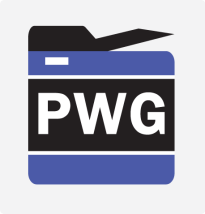 Next IDS WG Meeting– May 27, 2021
Next IDS Face-to-Face Meeting August 24-26, 2021 (probably August 26th) at next PWG Virtual F2F
Start looking at involvement in some of these other standards activities individually and maybe as a WG
Copyright © 2021 The Printer Working Group. All rights reserved.
33
33